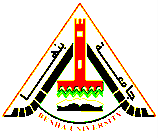 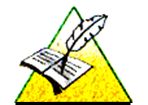 قسم اللغة الفرنسيةمادة الادب المقارنالمحاضرة التاسعةالفرقة الثالثةاستاذ المادة: أ.د.م/ سحر درويش
Revision
Questions
1- Que décide finalement Créon au sujet d’Antigone ? dans quel état d’esprit attend-elle la mort ? voir la fin de la pièce
Elle sera enterrée vivante en « un tombeau ». Elle affronte sa mort avec confiance car l’au-delà est un lieu de retrouvailles avec tous les membres de sa famille qui sont morts.
2- Pourquoi Polynice recourut-il à la force ? voir la pièce
3- Quelles remarques pourriez-vous faire à propos du décor ? voir la pièce
Le décor est triste, lugubre et laisse présager la mort qui guette les personnages.
4- Qu’est ce qui montre que le prologue est un texte de théâtre ?
Le prologue est un texte de théâtre car il est introduit par une didascalie qui informe le lecteur sur le décor de la scène et sur ce que font les personnages. Le prologue est un personnage à part entière qui se détache du groupe pour parler aux spectateurs.
5- Comment s’appelle en langage technique ce moment de la pièce ?
Ce moment de la pièce fait partie de l’exposition.
6- Quelle est la fonction du chœur dans la pièce ? voir la pièce
Il représente l’opinion publique et le peuple de Thèbes. Il a aussi pour fonction de retranscrire les sentiments du public.
7- Quels sont les personnages qui révèlent de la tragédie et ceux qui révèlent de la comédie ?
Les personnages de la tragédie sont :  Créon, Antigone, Ismène, Eurydice et Hémon
Les personnages de la comédie sont :la nourrice et les trois gardes.
8- Pourquoi ces personnages sont-ils mélangés dans le prologue ?
Les personnages sont présentés mélangés parce qu’il s’agit d’une nouvelle conception de la tragédie où les rois et les princes côtoient les gens ordinaires. Les rois sont proches du peuple et tous les deux ont un avenir commun et partagent le même sort. N’oublions pas que la France était sous l’occupation Allemande en 1944 (date de la parution de la pièce) et le tragique concernait tout le peuple français.


Bonne chance
Dr. Sahar Darwiche